IceCube Neutrino Observatory
South Pole Operations

Jim Haugen
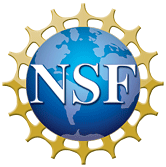 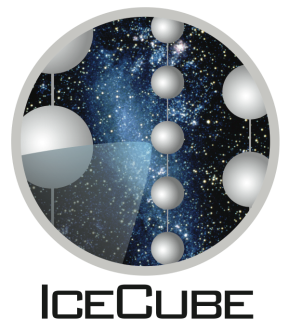 NSF Maintenance and Operations Mid-Term Panel Review 
	January 8-9, 2019  Madison, WI
What is IceCube Pole Operations?
IceCube M & O Operational Notice
Support Information Package (SIP) submission
Research Support Plan (RSP)
South Pole population
Cargo 
Task coordination with ASC
ASC support
M & O Operational Notice
5 year agreement from 10/11 to 14/15 summer seasons at Pole
There have been no significant changes since original draft
Key support items
20 deployments / year
Maintain ICL and B2 science spaces
Equipment support for IceTop snow management
10k pounds of DNF cargo
100 GB/day satellite bandwidth for data transmission
Pole Support – the people
Jim
Leah
Paul
More here
2018 / 2019 IceCube SIP Highlights
Put stuff here
More here
Ops Notice vs Actuals
Put stuff here
More here
IceCube population at Pole
IceCube is no longer the ‘big gorilla’ at the South Pole Station
Have gone from ~100 deployments per year to 20
Has helped the station reduce total population to 160 
Typical deployments are now seasoned professionals along with students
Important to continue with students going to Pole for service work.
IceCube Upgrade considerations
IceCube is no longer the ‘big gorilla’ at the South Pole Station
Have gone from ~100 deployments per year to 20
Has helped the station reduce total population to 160 
Typical deployments are now seasoned professionals along with students
Important to continue with students going to Pole for service work.